بسم‌الله‌الرحمن‌الرحيم

	الذي علم بالقلم		علم‌الانسان مالم يعلم
 
تعاریف و مفهوم شناسی سلامت معنوي

دكتر فريدون عزيزي
فرهنگستان علوم پزشكي جمهوري اسلامي ايران
دانشگاه علوم پزشکی شهید بهشتی

دانشگاه علوم پرشکی و خدمات بهداشتی درمانی جهرم، دی ماه 1394
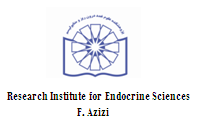 رئوس مطالب
سیر تاریخی مفهوم سلامت
سلامت معنوی در مفاهیم بین المللی
انحراف در تعاریف و مفاهیم سلامت معنوی در غرب
مفهوم شناسی سلامت معنوی از نظر اسلام
تعریف سلامت معنوی از دیدگاه اسلام
شاخص های سلامت معنوی
تفاوت سلامت معنوی در ادبیات جهانی و برداشت اسلامی
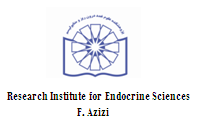 هوالشافي
باورهاي ديني از ديرباز به عنوان قديمي‌ترين تجربه پزشكي براي حفظ سلامت انسان‌ها به كار رفته است. عقيده به اين كه خداوند (يهوه، اهورا مزدا و ...) شفا مي‌دهد، هميشه بين پيروان اديان وجود داشته است. شروع پزشكي "علمي" از زمان بقراط به بعد، به تدريج اين باور را ايجاد كرد كه خداوند شفا دهنده و منشا علم پزشكان است و اطباء وسيله تشخيص و درمان و رساندن شفا به بيماران هستند. اين باور از يهوديان به مسيحيان نيز منتقل شد. در دين مبين اسلام نيز اين باور به صورت كامل‌تري وجود دارد. مسلمان باور دارد كه اسم خداوند دوا و ذكر او شفا است و طبيب مشمول عنايات پروردگار قرار گرفته كه در تامين، حفظ و ارتقا سلامت انسان‌ها كوشا باشد.
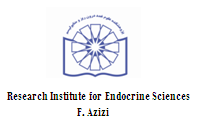 Amondsen D. Medicine, society and faith in the ancient and medieval worlds. Baltimore, MD: Johns Hopkins University Press, 1996; 127-157.
بسم الله الرحمن الرحیم
سپاس مر ایزد را کی آفریدگار زمی و آسمانست و آفریدگار هرج اندرین دو میانست از معدنی و نباتی و حیوانی؛ بیافرید این چهار گونه خلق را اعنی آسمانی جن افلاک و ستارگان جنبنده و ناجنبنده و آتش و هوا و آب و خاک بیافرید این چیزها را نه ازجیز، فتبارک الله احسن الخالقین و باز سبب کردانید این چیزها را مر بدید آوردن اجسام معدنی و نباتی و حیوانی را به غذا یافتن و استمداد یک از دیگر بقدرت و حکمت خویش، فتبارک الله رب العالمین
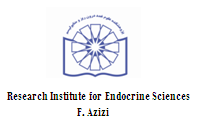 کتاب هدایت المتعلمین
ابوبکر ریع بن احمد لاخوینی البخاری در کتاب هدایت المتعلمین فی الطب، حدودا 370، صفحه 13
هوالشافي
باور دینی و اعتقاد به ذات لایزال الهی در میان متقدمین پزشکی ما بحد اکمل وجود داشت و نمونه آن جملاتی است که شیخ‌الرئیس ابوعلی‌سینا درآغاز کتاب قانون به کار برده است: ستایش باد خداوند را که سزاوار ستایش است به سبب بزرگواریش و کثرت الطافش و درود بر سرور پیامبران محمد (ص) و دودمان او
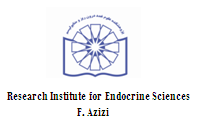 سیر تعالی ابوعلی سینا
در ده سالگی قرآن را حفظ نموده و در ادبیات مقامی کسب کردم که همدرسانم را تحت الشعاع قرار داده بود. با کمال جدیت نزد اسماعیل زاهد به تحصیل دروس فقه روی آوردم و در این رشته به حدی رسیدم که مفتی حنفیان بخارا شدم، و در همان زمان حساب را پیش یکی از سبزی فروشها که در علم حساب توانا بود فرا گرفته و ریاضی را از استادی به نام محمود مساح کسب کردم. دیری نگذشت که شخصی به نام عبدالله ناتلی به شهر ما آمد؛ او خود را فیلسوف معرفی کرد و پدرم وی را در خانه خود جا داد و از او خواهش کرد که مرا تعلیم دهد...
بعد از علم منطق و هندسه و فلکیات- که از ناتلی و غیره فرا گرفته بودم- به فراگیری علوم طبیعی و ماوراء الطبیعه و علم طب پرداختم. کتاب ماوراء الطبیعه تالیف ارسطو را پیدا کردم....
در زمینه علم طب بسیاری از کتاب های طبی را – که در آن روزگار متداول بود- مطالعه کردم. دیدم علم طب بسیار مشکل نیست. بسا زود در این باره نیز پیشرفت هایی حاصل شد، که از سایر اطبای وقت پیشی گرفتم و شروع به مداوای بیماران کردم.
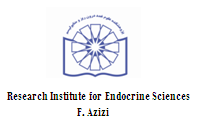 شیخ الرئیس ابوعلی سینا، قانون در طب، کتاب پنجم، ترجمه عبدالرحمن شرفکندی (هه ژار)، صفحه 625 و 626
طبیب روحانی
حکیم جرجانی، صاحب اولین کتاب جامع پزشکی به زبان فارسی که حدود 100 سال پس از بوعلی سینا می‌زیسته، طبیب روحانی را عارفی می‌داند که از طریق ارشاد و نفوذ روحی، قدرت انجام حرفه پزشکی را دارا است.
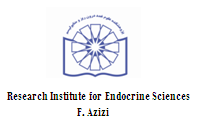 سیر علم در اروپادوران باستان دوران میانی (قرون وسطی) دوران جدید
علت انتخاب این عنوان برای قرون وسطی آن است که دوره از تاریخ اروپا میان دو دوری درخشان تاریخی واقع شده است. دوران میانی، حکم حایلی را دارد که قبلش دوران عظمت و مجد امپراطوری رم قرار داد، و بعدش دوران نوزایی یا روشنگری واقع شده است.
مورخین، این دوره ی تاریخی اروپا را «دوره ی فترت» یا حتی «دوره ی تاریکی» هم گفته اند. برتراند راسل و ویلیام هال، فاصله ی میان قرن ششم و پانزدهم را دوران ظلمت اروپا نامیده اند.
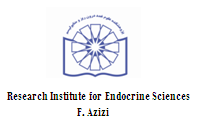 رنسانس (نوزایی)
در آستانه رنسانس، انرژی متراکمی در مردم اروپا جمع شده بود، که به دنبال روزنه ای برای آزاد شدن، به هر در بسته می زد. جرج سارتون.
در کتاب شش بال آغاز رنسانس را سال 1450 و پایان آن را سال 1600 اعلام می کند. 
سارتون، رنسانس را قیام و انقلاب علیه روش ها و مفاهیم سخت گیرانه دوران میانی توصیف کرده است.
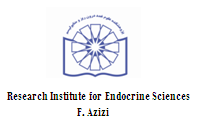 معنویت زدایی در دوران جدید
نظام معرفتی الهی که پاسخ گوی مجموعه ای از نیازها و پرسش ها بود در دوران جدید به کناری گذاشته شد و معرفت انسانی به جای معرفت یقینی نشست.

معنویت زدایی در چهار مرحله به تصویر کشیده شد:
1- فرآیند معنویت زدایی از طبیعت  (ضربه کیهانی)
2- فرآیند معنویت زدایی از عقل (ضربه فلسفی)
3- فرآیند معنویت زدایی از انسان (ضربه زیست شناسی)
4- فرآیند معنویت زدایی از فطرت انسانی (ضربه روان شناسی)
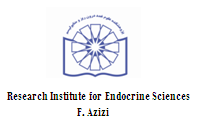 زمانی ش. ماجرای معنویت در دوران جدید. دفتر نشر فرهنگ اسلامی، چاپ دوم، 1384.
تمدن در دوران جدید
1. تمدن غرب زمین در دوران جدید با دو جهش بزرگ (1- کشف توانایی های عقلانی در انسان 2- و کشف اسرار نهفته در طبیعت) توانست به بسیاری از نیازهای آدمی پاسخ دهد.
2. به نیازهای غریزی و مادی که مرتبط با جسم و شی بودن انسان است پرداخت و سربلند و کامیاب بود و توانست بهترین ابزار و وسایل آسایش بدن را تدارک ببیند.
3. لیکن غفلت و نادیده انگاشتن خواسته های درونی و معنوی ضربه مهلکی را به انسان در عصر جدید وارد ساخت.
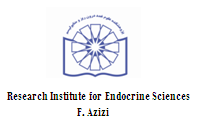 جهان بینی گالیله- نیوتنی کپرنیکی (معنویت زدایی از طبیعت)
بنا به توصیه کپرنیک، گالیله و نیوتن انسان در راهی گام نهاد که آمالش شاختن دنیایی بود صرفا مادی، در این دنیا تنها زبان ریاضی اصالت داشت.
انسان دوران جدید، موجودی شد زمینی، مستقل و رها که از چهار دیواری تنگ و تاریک سنت های خرافی آزاد شده بود.
در مکتب کپرنیک عقل این امکان را یافت تا با قدرتی افسونگر کهکشان ها را تصرف کند و بدون اتکا به منبعی بیرونی (وحی) همه عرصه ها را در هم نوردد.
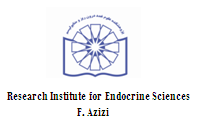 فلاسفه دوران جدید و معنویت زدایی از عقل
فلاسفه دوران جدید با نفی تمام امتیازات و ویژگی های عقل شهودی انسان در دوران میانی از عقل تعریف جدیدی به دست دادند.
در این دوران عقل تنها مجاز بود تا به اموری بپردازد که قابل فهم و عینیت بود.
در نتیجه رابطه انسان و خدا واژگون شد و عقل انسان از منبع  روحانی محروم گشت.
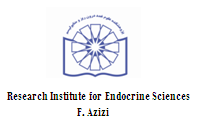 سایر نظریات فلسفی
در مقابل این عده گروهی از دانشمندان با تعمیم روش های تجربی به علوم انسانی به مخالفت برخواستند، هوسرل در این رابطه می گوید، معرفتی که از راه علوم تجربی به دست می آید، معرفتی حصولی است در حالی که معرفت انسانی، معرفتی حقیقی باید باشد.
به نظر هوسرل استفاده از قوانین تجربی در علوم انسانی به بحران در این علوم می انجامد، چرا که روش علوم تجربی سنخیتی با محتوای علوم انسانی ندارد، در علوم انسانی روشی مورد قبول است که بتواند انسان را به یقین برساند.
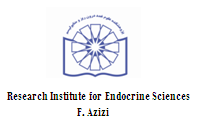 زیست شناسان و معنویت زدایی از انسان
در این شرایط لازم بود انسانی خلق شود که استعداد زندگی در دنیای جدید را داشته باشد، زیست شناسان این مهم را به عهده گرفتند.
کار مهم زیست شناسان برداشتن فاصله  انسان و جیوان بود. 
لذا تفاوت آناتومی و فیزیولوژی انسان و حیوان را نفی کردند.
انسانی تک بعدی، ساده، تکامل یافته خلق شد که روی دو پا راه می رفت و سخن می گفت.
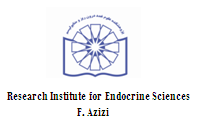 ضربه نهایی (معنویت زدایی از فطرت)
در آخرین مرحله نوبت به فروید رسید، فروید با کشف منبع ناخودآگاه به عنوان محل تجمع غرایز سرکوب شده پروسه معنویت زدایی را به تکامل رساند.
زیر بنای تمدن را محدودیت غرایز و ارضاء ناشدن آمال و خواهش های نفسانی استوار ساخت.
سنگ بنای تمدن های بشری را با تمام عظمت و پیچیدگی که دارند، محصول سرکوب غرایز پس رانده شده ی جنسی ذکر کرد.
فروید، که از مذهب به عنوان «بیماری عمومی» یاد کرده، در تحلیل هایش، به تشریح اضمحلال مذهب در طول تاریخ یازدیده است.
مذهب را مشتمل براموری به طور صرف ذهنی، در تزاحم با عقل، سرکوبگر غرایز، و در تقابل با قوای عقلانی و منطقی انسان دانست.
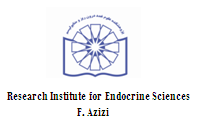 ماحصل چهار فرآیند معنویت زدایی
معنویت زدایی از فضا، طبیعت، عقل، و فطرت این توهم را در اذهان بعضی ها ایجاد کرد که: 
انسان ذاتا و فطرتا دیندار نیست، 
بلکه امکان دارد دیندار باشد 
و ممکن است نباشد.
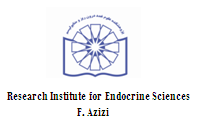 جدایی علم از معنویت
با افزايش كمي و ارتقاي كيفي علوم و دانش‌هاي علمي در قرون 18 تا 20 ميلادي در كشورهاي اروپايي، امريكايي، صاحبان فلسفه علم به تدريج پديده‌هاي جسمي را از روحي- اعتقادي جدا نمودند. ارتقاي سلامت بدن و دنياي جسم براي تحقيقات علمي و پديده‌هاي روحي- اعتقادي براي كليساها و مراكز مذهبي در نظر گرفته شد. به تدريج كه باورهاي سكولاريسم قدرت گرفت و فرهنگ آكادميك غربي را تحت‌الشعاع قرار داد، جدايي بين پديده‌هاي جسمي و حالات روحي- اعتقادي بيشتر شد.
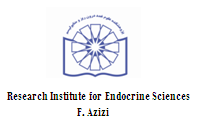 Sloan RP. Blind faith: the unholy alliance of religion and medicine. New York, NY: St. Martin’s Press, 2006.
جدائی پزشکی و معنویت
متاسفانه در چند قرن گذشته، شکاف عمیقی بین علم پزشکی و حالات اعتقادی و معنوی ایجاد شد و پزشک و پرستار و صاحبان حرف پزشکی صرفا مسایل جسمی سلامت و به مقدار کمتری مسایل روانی سلامت را در دانشکده پزشکی آموخته و در طبابت خود نیز منظور می نماید.
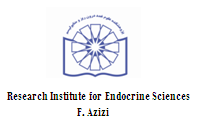 احساس نیاز
از حدود 40 سال پيش، نتايج تحقيقاتي ارايه شد كه ارتباط عوامل ديني و اعتقادي را با شاخص‌ها و پيامدهاي جسمي مانند مرگ نشان داد و از آن زمان شاخص‌هاي ديگر در تعريف سلامت وارد و به تدريج در نوشته‌هاي علمي آورده شد كه سلامت و بيماري انعكاسي از درهم تناوشي عوامل بيولوژيك، پسيكولوژيك و عوامل اجتماعي است.
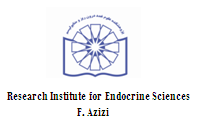 Rogers DL et al, J Relig Health 2010 .
گرایش جهانی به سوی دین و معنویت مشاهده می‌ شود؛ برخی نشانگان عبارتند از:
1. افزایش جنبش‌های معنوی
2. بالا رفتن حجم مطالعات و پژوهش‌ها در حوزه دین و دینداری
3. توجه به مطالعات میان رشته‌ای روان‌شناسی دین، جامعه‌شناسی دین، دین‌شناسی تطبیقی و...
4. اهمیت بیشتر جایگاه دین در نهادهای اجتماعی، سیاسی، اقتصادی و فرهنگی
5. توجه به نقش دین و معنویت در سلامت
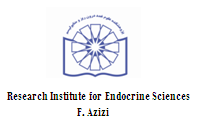 تعریف سلامت (Health) چیست؟
مفهوم سلامت معنوی (Spiritual Health) چه می باشد؟
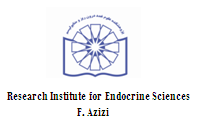 سـلامـت
ربیع‌بن‌احمد اخوینی در کتاب هدایت‌المتعلمین تعریف جامعی از حرفه طب نموده است که هنوز نیز معتبر می‌باشد: "پزشکی پیشه‌ای بود که سلامت نگاه دارد و چون رفته باشد بازآرد به علم و عمل"
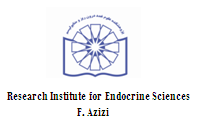 صحت
تعریف صحت در کتاب قانون توسط ابوعلی سینا به صورت زیر ارایه شده است: صحت ملکه یا حالتی است که هر یک از اعضا و جوارح انسانی کار مربوط به خود را درست انجام دهند و مرض در مقابل صحت آن است که هر عضوی از اعضای بدن کار مربوط به خود را به خوبی انجام ندهد.
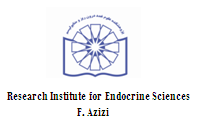 تعریف سازمان جهانی از سلامت
در سطح بین‌المللی پنجاه سال پیش سلامت با اشارات منفی تعریف می‌شد یعنی "نبود بیماری". مسلما این تعریف جامع و کامل نبود، مانند این که گفته شود زندگی عدم وجود مرگ است. در اساسنامه سازمان جهانی بهداشت مفهوم سلامت بازنگری و اینطور تعریف شد که: سلامت عبارت است از تامین رفاه (Well-being) کامل جسمی، روانی و اجتماعی، و نه فقط نبودن بیماری و نقص عضو.
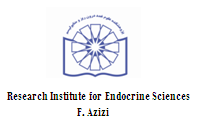 تفکر معنوی در WHO
در اجلاس سالیانه بهداشت جهانی سال 1983 میلادی (1362 شمسی) نماینده نروژ، دکتر ملبای اظهار کرد که حداقل در کشور او، اختلالات بهداشت روانی،  مانند اعتیاد به الکل، جنایت، اعتیاد به مواد مخدر، انحرافات اجتماعی، مایوس بودن از زندگی و ترس از آینده دیده می‌شود، در حالی که کشورش دارای موقعیت اجتماعی و اقتصادی بسیار مناسبی است. او این نکته را متذکر شد که نیاز به تحقیقات بیشتری در تعیین کننده‌های رفتارها در امر سلامت و احیانا ابعاد دیگری از سلامت، است.
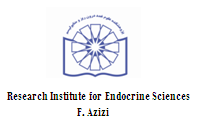 سلامت معنوی در WHO
در سال 1997 میلادی (1376 شمسی) هیئت امنای سازمان جهانی بهداشت (WHO Executive Board) تعریف زیر از سلامت را به تصویب رسانید: سلامت یک حالت دینامیک از تامین رفاه کامل جسمی، روانی، اجتماعی و معنوی است و نه فقط نبودن بیماری و نقص عضو. 
اما این مصوبه در اجلاس سالیانه سال‌های بعد سازمان جهانی بهداشت مطرح نشد. از آن زمان و در هنگام زعامت دبیرکل‌های بعدی سازمان جهانی بهداشت تاکیدی بر این بعد از سلامت انجام نشده و طبق آخرین مصوبه، ملحوظ نمودن بعد معنوی در استراتژی‌های سلامت به عهده کشورها واگذار شده است.
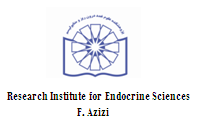 تعريف عام سلامت معنوي
سلامت معنوی عبارت است از حالت اطمینان، امنیت، آرامش و سکون قلبی و روحی که از اعتقاد و اعتماد به منبع و قدرتی برتر و متفاوت از عوامل مادی و پیرامونی ناشی می‌شود و باعث افزایش امید، رضایتمندی و نشاط درونی می‌گردد و در نهایت به سلامت و تعالی همه جانبه انسان و انسانیت کمک می‌کند.
اعتقاد و اعتماد به منبع و قدرتی برتر
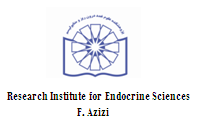 The Concept of Creator
No discussion of spirituality would be complete without referring to the concept of a higher power or creator. This being is known throughout the world by many different names, including Allah, God, Goddess, Higher Power, Divine Spirit, Ultimate Being, the Absolute, Lord, Inner Light, Life Source, Tao, Spirit, the Way, and Universal Love.
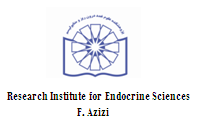 Spirituality and Religion
In the past, spiritual care was synonymous with religious care. Although spirituality may include traditional religious beliefs and practices, spirituality is a much broader concept that also includes nonreligious beliefs and expressions.
Today’s multicultural society, with its many secular and religious beliefs, requires spiritual care that respects the integrity of different faith communities and belief systems.
Thomason CL, Brody H. Inclusive spirituality. J Fam Pract 1999; 48(2):96-7.
Cobb M & Robshaw V. The spiritual challenge of health care. New York Churchill Livingstone 1998.
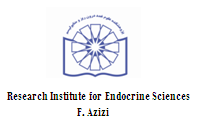 ابعاد روحی و جسمی انسان
از منظر قرآن مجید، انسان دارای دو بعد روحی و جسمی است و همان گونه که جسم او نیازمند تغذیه سالم و بهداشت است، روح اونیز باید تغذیه شود، تا رشد کند و تکامل یابد.
با این تفاوت که در مقابل زندگی محدود و ناپایدار جسم، روح جاوید و پایدار است و پس از گذر از دنیای مادی در سرای باقی به زندگی خویش ادامه می دهد. 
از این رو است که باید به غذای روح بیشتر از جسم اهمیت داد.
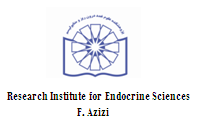 الهامی نیا ع ا. معنویت اسلامی، چیستی، چرائی و چگونگی. پژوهشکده تحقیقات اسلامی، 1390
فَأَقِمْ وَجْهَكَ لِلدِّينِ حَنِيفًا فِطْرَةَ اللَّهِ الَّتِي فَطَرَ النَّاسَ عَلَيْهَا لَا تَبْدِيلَ لِخَلْقِ اللَّهِ 
ذَلِكَ الدِّينُ الْقَيِّمُ وَلَكِنَّ أَكْثَرَ النَّاسِ لَا يَعْلَمُونَ
پس روى خود را با گرايش تمام به حق به سوى اين دين كن با همان سرشتى كه خدا مردم را بر آن سرشته است آفرينش خداى تغييرپذير نيست اين است همان دين پايدار ولى بيشتر مردم نمى‏دانند

بر اساس تعاليم دین اسلام، گرایش به معنویت، ریشه در فطرت خداگرای انسان دارد که از بدو خلقت انسان با تعاليم آسمانی ادیان شکوفا شده و با انحراف از مسير دین حق، در قالب گرایش های معنوی و عرفانی گوناگون ظهور یافته است.
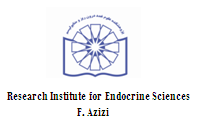 سوره الروم، آیه 30
توحید
در ميان موجودات، موجودی با کمال بی نهایت وجود دارد و او خداوند متعال است. اعتقاد به وجود خداوند، در دین اسلام، همچون سایر ادیان آسمانی، محوری ترین عقيده است. دست یابی به کنه ذات خداوند برای کسی جز خود خداوند ممکن نيست. 

هُوَ الْأَوَّلُ وَالْآخِرُ وَالظَّاهِرُ وَالْبَاطِنُ وَهُوَ بِكُلِّ شَيْءٍ عَلِيمٌ
اوست اول و آخر و ظاهر و باطن و او به هر چيزى داناست


 لَهُ مُلْكُ السَّمَاوَاتِ وَالْأَرْضِ وَإِلَى اللَّهِ تُرْجَعُ الأمُورُ
فرمانروايى [مطلق] آسمانها و زمين از آن اوست و [جمله] كارها به سوى خدا بازگردانيده مى‏شود
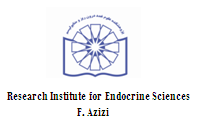 سوره حدید، آیات 3 تا 5
إِنَّ فِي خَلْقِ السَّمَاوَاتِ وَالأَرْضِ وَاخْتِلاَفِ اللَّيْلِ وَالنَّهَارِ لآيَاتٍ لِّأُوْلِي الألْبَابِ
مسلما در آفرينش آسمانها و زمين و در پى يكديگر آمدن شب و روز براى خردمندان نشانه‏هايى [قانع كننده] است
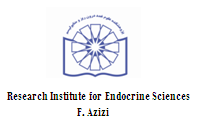 سوره آل عمران, آیه 190
الَّذِينَ يَذْكُرُونَ اللّهَ قِيَامًا وَقُعُودًا وَعَلَىَ جُنُوبِهِمْ وَيَتَفَكَّرُونَ فِي خَلْقِ السَّمَاوَاتِ وَالأَرْضِ رَبَّنَا مَا خَلَقْتَ هَذا بَاطِلًا سُبْحَانَكَ فَقِنَا عَذَابَ النَّارِ
همانان كه خدا را [در همه احوال] ايستاده و نشسته و به پهلو آرميده ياد مى‏كنند و در آفرينش آسمانها و زمين مى‏انديشند [كه] پروردگارا اينها را بيهوده نيافريده‏اى منزهى تو پس ما را از عذاب آتش دوزخ در امان بدار
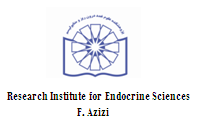 سوره آل عمران, آیه 191
کسی که چنین می نگرد عبادتش، عبادت ترس نیست عبادت عشق و شوق است. به قول خواجه شیراز:
بلبل از شوق گل آموخت سخن ورنه نبود
					این همه قول و غزل تعبیه در منقارش
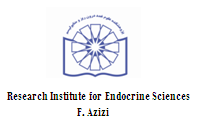 مفهوم سلامت معنوی در اسلام
سلامت معنوی مربوط به بُعد انسانی انسان است و اهميت آن نه فقط از جهت تأثير آن در سلامت جسم و روان یا بعد اجتماعی انسان بلکه از جهت تأثير و تعالی حقيقی انسان است و اصالتاً مطلوب است، نه به تبع مطلوبيت سلامت ابعاد دیگر.
بلکه سلامت ابعاد دیگر انسان مقدمه ای است برای امکان تعالی حقيقی انسان که با سلامت معنوی تأمين می شود.
جهان بينی صحيح و ایمان راستين به دین حق که در عرصه های مختلف زندگی بروز و ظهور می یابد، در دست یابی به این هدف نقشی تعيين کننده دارند.
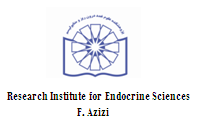 مصباح م و همکاران. سلامت معنوی از دیدگاه اسلام. چاپ اول، انتشارات حقوقی، 1393.
تعريف سلامت معنوي اسلامی
سلامت معنوي وضعيتي است داراي مراتب گوناگون، كه در آن متناسب با ظرفیت‌ها و قابلیت‌های فرد، بينش، گرايش و توانايي لازم براي تعالي روح كه همان تقرب به خداي متعال است فراهم مي باشد، به گونه‌اي كه همه امکانات درونی به طور هماهنگ و متعادل، می‌توانند در جهت هدف كلي مزبور به كار گرفته شوند و همراه با امکان انتخاب، رفتارهاي اختیاری دروني و بيروني متناسب با آنها نسبت به خدا، فرد، جامعه و طبیعت ظهور مي يابند.
تعالي روح كه همان تقرب به خداي متعال است
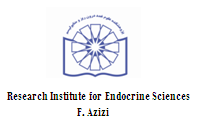 سلامت معنوي و حوزه هاي دروني و بيروني كه اتصال و ارتباط 
به خداوند و اتصال انسان  به ديگران و طبيعت را عرضه مي دارد
الَّذِينَ يُؤْمِنُونَ بِالْغَيْبِ وَيُقِيمُونَ الصَّلاةَ وَمِمَّا رَزَقْنَاهُمْ يُنفِقُونَ
آنان كه به غيب ايمان مى‏آورند و نماز را بر پا مى‏دارند و از آنچه به ايشان روزى داده‏ايم انفاق مى‏كنند
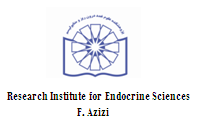 سوره بقره، آیه 3
عزیزی ف. سلامت معنوی، چیستی، چرایی و چگونگی، چاپ اول، فرهنگستان علوم پزشکی جمهوری اسلامی ایران، انتشارات جقوقی، 1393.
Spiritual Growth (Horizontal & Vertical)
The horizontal process may develop without the vertical process developing. For example, spiritual growth may progress in terms of relationships, art, or music but may never evolve into a relationship with a Higher Power. Conversely, individuals may develop a relationship with a Higher Power and may never develop other forms of spiritual expression.
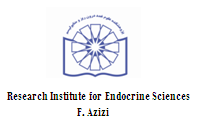 McSherry W, Draper P. The debates emerging from the literature surrounding the concept of spirituality as applied to nursing.  J Adv Nurs 1998; 27(4): 683-91.
شاخص های سلامت معنوی (1)
اعتقاد به وجود قدرت لایتناهی هستی: اعتقاد به وجود ذات اقدس خداوندی که خالق و پروردگار عالم است.
ارتباط با منشا لایتناهی هستی: شامل ارتباط از طریق وحی و نیز ارتباط مستقیم با خداوند متعال.
ارتباط و توجه به ابعاد مختلف عالم پیرامون: از جمله خود، سایر انسان ها و سایر اجزای طبیعت و احترام به آنهاو تلاش برابر حفظ و توسعه جهان پیرامون

وَنُنَزِّلُ مِنَ الْقُرْآنِ مَا هُوَ شِفَاء وَرَحْمَةٌ لِّلْمُؤْمِنِينَ وَلاَ يَزِيدُ الظَّالِمِينَ إَلاَّ خَسَارًا
و ما آنچه را براى مؤمنان مايه درمان و رحمت است از قرآن نازل مى‏كنيم و[لى] ستمگران را جز زيان نمى‏افزايد
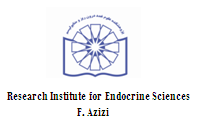 سوره الاسرا، آیه 82
شاخص های سلامت معنوی (2)
احساس رضایت و امید به زندگی: مبتنی بر اعتقاد و ارتباطات مذکور.
هدفمندی در زندگی: شامل هدفمندی کلی جریان زندگی و اعتقاد به معاد و نیز هدفمندی در زندگی روزمره و تلاش برای دستیابی به آن.
معناداری زندگی: شامل معناداری کلی جریان زندگی و اعتقاد به معاد و نیز معناداری در زندگی روزمره و تلاش برای آن.
وَإِنَّ مِن شِيعَتِهِ لَإِبْرَاهِيمَ
و بى‏گمان ابراهيم از پيروان اوست
إِذْ جَاء رَبَّهُ بِقَلْبٍ سَلِيمٍ 
آنگاه كه با دلى پاك به [پيشگاه] پروردگارش آمد

امام صادق (ع) فرمود: قلب سلیم، قلبی است که خدا را ملاقات کند در حالیکه هیچ کس جز او در آن نباشد
سوره صافات، آیات 83 و 84
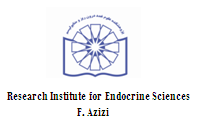 والَّذِي خَلَقَنِي فَهُوَ يَهْدِينِ ﴿۷۸﴾ وَالَّذِي هُوَ يُطْعِمُنِي وَيَسْقِينِ ﴿۷۹﴾ وَإِذَا مَرِضْتُ فَهُوَ يَشْفِينِ ﴿۸۰﴾ وَالَّذِي يُمِيتُنِي ثُمَّ يُحْيِينِ ﴿۸۱﴾
آن كس كه مرا آفريده و همو راهنماييم مى‏كند (۷۸) 
و آن كس كه او به من خوراك مى‏دهد و سيرابم مى‏گرداند (۷۹) 
و چون بيمار شوم او مرا درمان مى‏بخشد (۸۰) 
و آن كس كه مرا مى‏ميراند و سپس زنده‏ام مى‏گرداند (۸۱) 

جهان بيني توحيدي چنين است و معنويت نيز همين است.
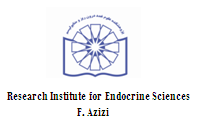 سوره شعرا، آیات 78 تا 81
مَنْ عَمِلَ صَالِحًا مِّن ذَكَرٍ أَوْ أُنثَى وَهُوَ مُؤْمِنٌ فَلَنُحْيِيَنَّهُ حَيَاةً طَيِّبَةً وَلَنَجْزِيَنَّهُمْ أَجْرَهُم بِأَحْسَنِ مَا كَانُواْ يَعْمَلُونَ هر كس از مرد يا زن كار شايسته كند و مؤمن باشد قطعا او را با زندگى پاكيزه‏اى حيات [حقيقى] بخشيم و مسلما به آنان بهتر از آنچه انجام مى‏دادند پاداش خواهيم داد
سوره نحل، آیه 97
اگر انسان در سلامت و بیماری چنین درکی داشته باشد، زندگی توام با نشاط و خرمی خواهد شد. و به قول شیخ مصلح الدین سعدی شیرازی:
به حلاوت بخورم زهر که شاهد ساقی است
					به ارادت بکشم درد که درمان هم ازوست
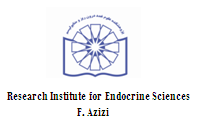 سلامت معنوی در ادبیات جهانی و برداشت اسلامی(تعریف)
برداشت اسلامی
ادبیات جهانی
Carson VB, Koenig H (eds.) (2008) Spiritual dimensions of nursing practice. West Conshohocken, PA: Templeton Foundation Press.
عزیزی ف. سلامت معنوی، چیستی، چرایی و چگونگی. چاپ پژمان، تهران، 1393.
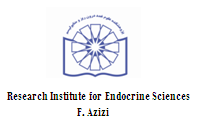 سلامت معنوی در ادبیات جهانی و برداشت اسلامی(توسعه اثرات)
برداشت اسلامی
ادبیات جهانی
Young C and Coopsen C. Spirituality, Health and Healing. 2nd Ed. Jones and Barlett Publ. Boston, 2011.
عزیزی ف. سلامت معنوی، چیستی، چرایی و چگونگی. چاپ پژمان، تهران، 1393.
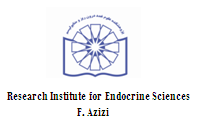 سلامت معنوی در ادبیات جهانی و برداشت اسلامی(تاثیرات در سلامت)
برداشت اسلامی
ادبیات جهانی
Carson VB, Koenig H (eds.) (2008) Spiritual dimensions of nursing practice. West Conshohocken, PA: Templeton Foundation Press.
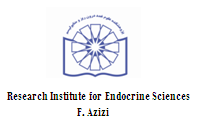 نتیجه گیری
معنویت یک امر نامحسوس است و رکن اصلی سلامت معنوی اعتقاد به ذات لایزال الهی و امور نامحسوس به ویژه زندگی باقی و معاد است.
مطالعه و تحقیق در سلامت معنوی کشورهای مختلف جهان و ادیان الهی مفید است، ولی تحقیقات در زمینه سلامت معنوی در ایران باید براساس تعریف و مفهوم سلامت معنوی در اسلام و مذهب شیعه و براساس پرسشنامه ها و ابزار پژوهشی باشد که بر این اساس تدوین می شود.
اعضای هیئت علمی، دانشجویان و صاحبان حرف مختلف پزشکی باید به این بعد مهم سلامت آشنایی کامل داشته و در مراقبت بیماران به آن توجه خاص نمایند.
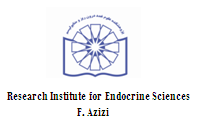 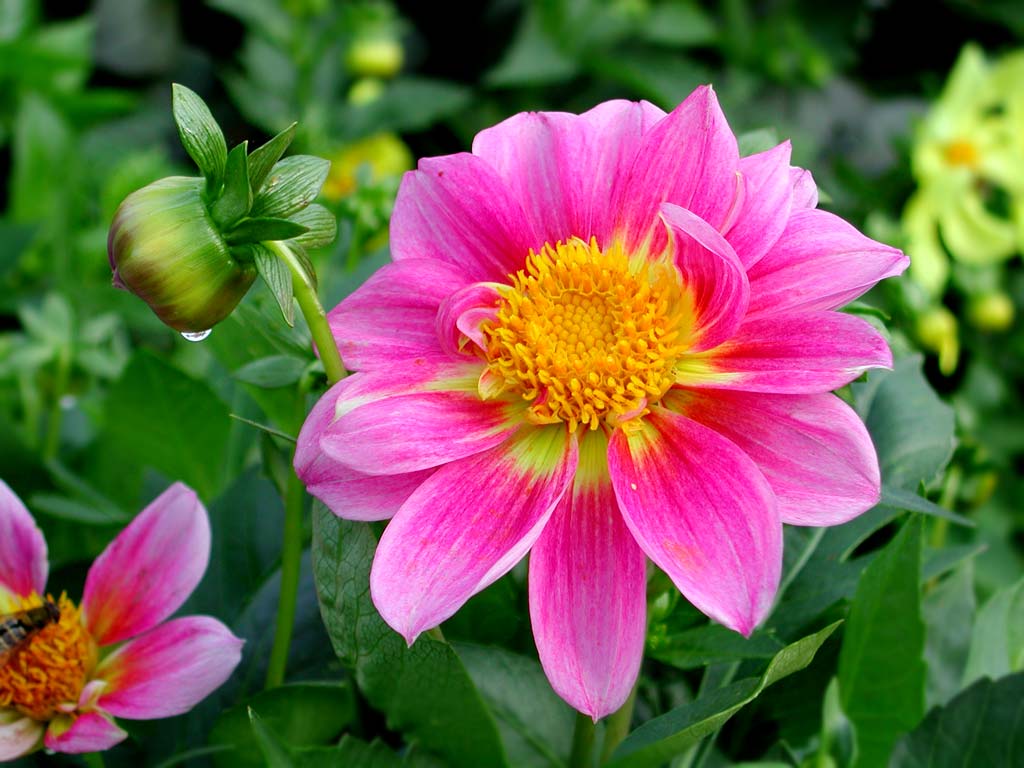 50